The House of Mourning
Ecclesiastes 7:2,4
“It is better to go to a house of mourning than to go to a house of feasting, because that is the end of every man, and the living takes it to heart…the mind of the wise is in the house of mourning, while the mind of fools is in the house of pleasure”
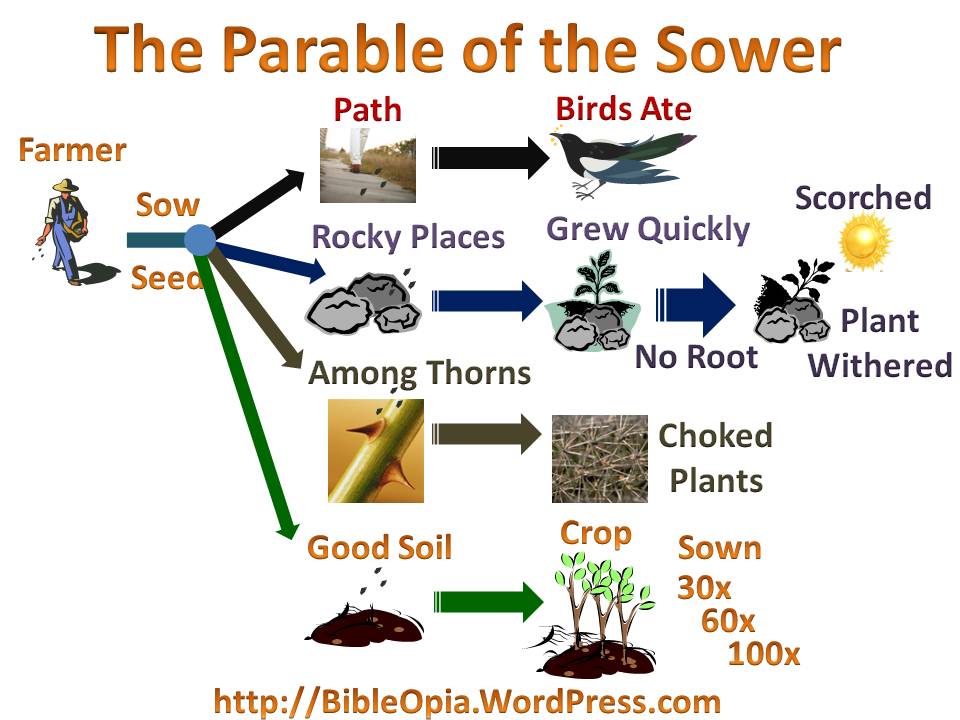 The Hearts are all Present
Mark 4:14-20
The wayside hearer.
The rocky ground hearer.
The thorny ground hearer.
The good soil.
There is Still An Audience
For the gospel.
You will see heads nod in agreement.
John 10:16 “and they shall hear My voice”
Acts 18:10 “For I have many people in this city”
Acts 16:9 “Come over to Macedonia, and help us”
Use the PowerPoint
You can preach here too.
Say something impactful.
Words and pictures.
Stir up the eternity that is in their hearts.
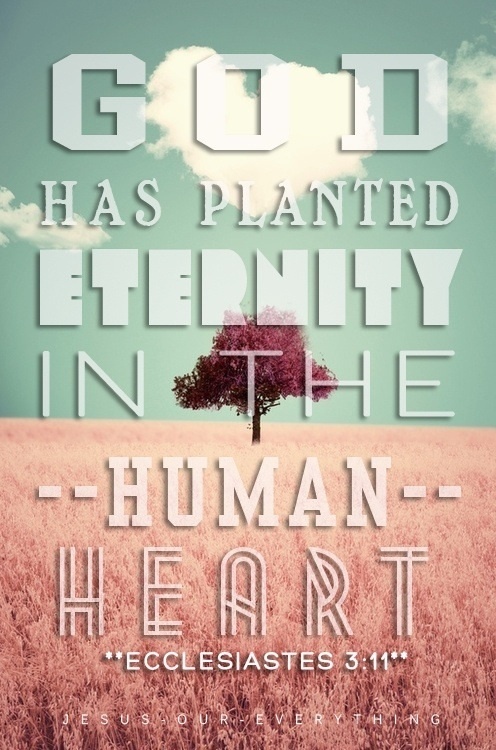 Be Involved in the Planning
It is Healthy.
It show maturity.
You are the expert on their life.
As a Christian, you are also the expert on what needs to be said.
You can personalize the service like no one else can.
You are doing something productive.
Far better than sitting back, letting your mind wander.
Everyone you run into is a prospect for the gospel during this stage.
The conversation about eternity and God is tailor made!
Invest in Relationships Now
Tell your parents now how much you love them:  Proverbs 31:27-28
Honor them now:  Ephesians 6:1-2
Learn about the family history now.
While they are still mentally sharp.
Write it all down now.
Ask them all the questions now.
Love your siblings now.
Learn to communicate now.
Treat each other right now.
For you will be dividing up all the stuff—with them.
One day—it will just be you and them without any parents.
Questions
How they were raised.
What impacted them as a child.
How they became a Christian and why.
How they met.
What attracted them to each other.
Marriage advice.
What life was like before you came along.
Regrets.
Anything you would do differently?
Lessons learned.
Why and how they stayed faithful.
What has kept them faithful.
What is your talent/purpose?
Be Ahead of the Game
Write down the specifics for your funeral.
Preferences for place, burial, etc…
Write down your history—record it for the kids.
Continue to teach long after you are dead.
“He still speaks”: Hebrews 11:4
Help Them
Be willing to let go of the possessions.
Down size.
Have it divided up ahead of time.
Matthew 7:12
Have your will prepared.
Have your finances in order.
2 Corinthians 12:14
Whom You Marry
Will shift the dynamic of your family.
More skeptical or more spiritual?
More diligent or more lazy?
More optimistic or more negative?
More social or more anti-social?
More laughter or more complaining?
More involved or less?
Better attendance or worse?
More responsible or less.
They will turn you—ever so slightly.
Deuteronomy 7:3-4
Proverbs 18:22
Proverbs 31:10-12; 23
Christian Alone?
Have endurance!
Hebrews 10:36,39
You are being watched.
Is this is a phase?
Be Ready
For good questions.
To support others as they become more spiritual.
Support the good parenting choices of other relatives.
You will see moral movement in the family over time.
The Sorrow
Some will pretend and deny.
Some will have the sorrow of those who have no hope:  1 Thess. 4:13
Wow---that decision to become a Christian—sure looks wise, and is so helpful right now.
Be Faithful Now
The loss is hard enough without….
Having regrets about how you did or did not treat them in the past.
Of lost opportunities.
If you are a prodigal—get back before the parent dies.